HBM4EU project
Derivation of a HBM guidance value 
for the general population 
for BBzP

Rosa Lange

3rd HBM4EU Training School 2019
Background information
Benzyl butyl phthalate
What is it – what is it used for?
Plasticiser used in the production of soft-PVC and other polymer articles; component in adhesives, paints, coatings
Used in a variety of articles such as fabrics, textiles and apparel, vehicles, electrical batteries and accumulators and rubber articles
Production volume: 1 - 10 tonnes per year (ECHA)
2
3rd HBM4EU Training School, Brno, June 17-21, 2019
Regulation
Benzyl butyl phthalate
How is the current state of regulation?
Restricted in toys and childcare articles since 2007 

Subject to authorization since Feb 2015 (exempted uses: medicinal packaging)
Prohibited in Cosmetics as it is a CMR compound

Restricted in electric equipment from July 2019 on
3
3rd HBM4EU Training School, Brno, June 17-21, 2019
Toxicity
Benzyl butyl phthalate
Why is there a concern?
Identified as Substance of Very High Concern (SVHC)
Classified as toxic to reproduction Cat. 1B [Article 57 (c) REACH]
Exhibits a range of effects in rat studies known as phthalate syndrome: inhibits foetal testosterone production, reduces male AGD, increases incidence of genital malformations, delays puberty onset, reduces semen quality, …
considered to be biologically relevant to humans (similar to human testicular dysgenesis syndrome)
and having endocrine disrupting properties for human health since 2017 [Article 57 (f) REACH]
4
3rd HBM4EU Training School, Brno, June 17-21, 2019
Time Trend
Benzyl butyl phthalate
Exposure to MBzP over time
German Environmental Specimen Bank shows decreasing trend
Negative trend for MBzP was also observed in mothers in Sweden, Uppsala (Gyllenhammar et al., 2017)
Adapted from Koch et al., 2017
5
3rd HBM4EU Training School, Brno, June 17-21, 2019
Exposure
Benzyl butyl phthalate
Why is there still a concern?
European-wide and frequent exposure among populations
 82% > LOD in DEMOCOPHES

	 children having higher exposures than their 		     mothers but are most prone to the adverse effects

			 ubiquitous use of imported products?
6
3rd HBM4EU Training School, Brno, June 17-21, 2019
Exposure
Benzyl butyl phthalate
Why is there still a concern?
German Environmental Survey V 2014-2017
Still be found in almost every sample  need for toxicological evaluation  HBM-GVs
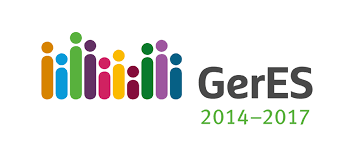 ! Unpublished data !
7
Benzyl Butyl Phthalate
Derivation of HBM-GVGenPop
HBM guidance value derivation for the general population
Check the database
Epidemiological data sufficient?
No
Available epidemiological studies do not allow to demonstrate a causal link between observed effects and specific exposure to BBzP
8
3rd HBM4EU Training School, Brno, June 17-21, 2019
Benzyl Butyl Phthalate
Derivation of HBM-GVGenPop
HBM guidance value derivation for the general population
Check the database
Epidemiological data sufficient?
No
Toxicological reference value available?
Yes
EFSA derived TDI value (tolerable daily intake) in 2005
9
3rd HBM4EU Training School, Brno, June 17-21, 2019
Benzyl Butyl Phthalate
Derivation of HBM-GVGenPop
HBM guidance value derivation for the general population
Check the database
Epidemiological data sufficient?
No
Toxicological reference value available?
Yes
Toxicokinetic information in humans available?
Yes
One toxicokinetic study in humans available from Anderson et al., 2001
10
3rd HBM4EU Training School, Brno, June 17-21, 2019
[Speaker Notes: Tracebility of biomarkers is prerequisite for toxicokinetic studies]
Benzyl Butyl Phthalate
Derivation of HBM-GVGenPop
Toxicokinetics and metabolism in humans
87/67% of the administered dose
MzBP
11
3rd HBM4EU Training School, Brno, June 17-21, 2019
Benzyl Butyl Phthalate
Derivation of HBM-GVGenPop
Toxicokinetics and metabolism in humans
Study of Anderson et al., 2001:
Metabolism of BBzP on 24 volunteers after oral dose (50 mg/person)
Main metabolite: MBzP
Minor metabolite MnBP (also metabolite of DnBP) 
Analytics: HPLC - MS/MS, LOQ: 0.2 µg/L; LOD: 0,1 µg/L
Defined urinary excretion fraction on molar basis: 
Fue (24h): 0,73 (urinary MBzP)
12
3rd HBM4EU Training School, Brno, June 17-21, 2019
Benzyl Butyl Phthalate
Derivation of HBM-GVGenPop
Toxicological profile
EFSA derived a TDI of 0,5 mg/kg bw/d based on a NOAEL of 50 mg/kg bw /d derived from the study by Tyl et al., 2004
Study of Tyl et al., 2004:
Oral 2-generation dietary study in rats; doses: 0, 50, 250, 750 mg/kg bw /d
Key effect: reduced AGD in F1 and F2 male rats at birth at 250 mg/ kg /bw /d (LOAEL)  NOAEL of 50 mg/kg bw/d for developmental effects  Point of Departure (POD)
13
3rd HBM4EU Training School, Brno, June 17-21, 2019
Benzyl Butyl Phthalate
Derivation of HBM-GVGenPop
Toxicological profile
Restriction Report on 4 phthalates (ECHA & Danish EPA) combined 4 studies to derive an overall NOAEL of 50 mg/kg bw /d for DNEL setting
14
3rd HBM4EU Training School, Brno, June 17-21, 2019
Benzyl Butyl Phthalate
Derivation of HBM-GVGenPop
15
3rd HBM4EU Training School, Brno, June 17-21, 2019
[Speaker Notes: NAGAO
From this study no NOAEL value for effects on fertility
could be derived. The NOAEL value for effects on the reproductive organs in males was
100 mg/kg bw/day. This NOAEL value is based on atrophy of the testis, epididymis, and seminal
vesicle at 10 or 18 weeks of age, and reduced reproductive organ weights in the F1 generation at
the next higher dose. The NOAEL value for effects on development was 20 mg/kg bw/day based
on reduced body weight in male and female offspring at birth at 100 and 500 mg/kg bw/day]
Benzyl Butyl Phthalate
Derivation of HBM-GVGenPop
Toxicological profile - Summary
Most sensitive effects are observed mainly in male reproductive system by anti-androgenic activity of BBzP
NOAEL as POD is reasonable for deriving a TDI of 0,5 mg/ kg bw /d
Uncertainties remain as other endpoints were not assessed for BBzP (but seen in other phthalates with similar potency)
16
3rd HBM4EU Training School, Brno, June 17-21, 2019
[Speaker Notes: Other endpoints assessed for DnBP and DEHP:
Testicular and mammary histology of male adults
Presence of mild dysgenisis of external genitalia
Similar potency as DEHP and DnBP (howdeshell, 2008)  lowest LOAEL (~ 2mg/kg bw/d for effects on mammary gland for DnBP) were seen for the above mentioned endpoints  can be speculated that further studies on BBzP including endocrine senstitive endpoints would reveail effects at lower doses thatn 50 mg/kg bw/day]
Benzyl Butyl Phthalate
Derivation of HBM-GVGenPop
Toxicological profile – What to look at
Quality of key studies selected (e.g. OECD guideline study)
Dose range selected appropriate
Exposure in the time period where critical effect can be observed
Appropriate study design for relevant endpoints
17
3rd HBM4EU Training School, Brno, June 17-21, 2019
General scheme for derivation based on a TDI
(for urinary biomarkers)
External Dose
Relevant Internal
Dose
Monitored Biomarker
Animal POD
AFA
Human Equivalent POD
AFH
Estimate metabolite output using excretion fraction data (Fue); divide by urinary volume
Adults: 15 mg/L
Children: 10 mg/L
TDI
= 0,5 mg/kg bw/d
Adapted from Aylward et al. 2009
18
3rd HBM4EU Training School, Brno, June 17-21, 2019
Benzyl Butyl Phthalate
Derivation of HBM-GVGenPop
Calculation of HBM-GVGenPop for adults
TRV = TDI of 0.5 mg/ kg bw /d
MWMBzP = molecular weight of MBzP is 256.257 g/mol 
MWBBzP = molecular weight of BBzP is 312.35 g/mol
Fue (24h, urinary MBzP): 0,73 
Daily urine volume adjusted to bw for adults = 0,02 L/ kg bw/d
19
3rd HBM4EU Training School, Brno, June 17-21, 2019
Benzyl Butyl Phthalate
Derivation of HBM-GVGenPop
Calculation of HBM-GVGenPop for children
TRV = TDI of 0.5 mg/ kg bw /d
MWMBzP = molecular weight of MBzP is 256.257 g/mol 
MWBBzP = molecular weight of BBzP is 312.35 g/mol
Fue (24h, urinary MBzP): 0,73 
Daily urine volume adjusted to bw for children = 0,03 L/ kg bw/d
20
3rd HBM4EU Training School, Brno, June 17-21, 2019
Benzyl Butyl Phthalate
Derivation of HBM-GVGenPop
Level of confidence of the derived HBM-GVGenPop
nature and quality of the toxicological data 
LoC is medium/high as database on BBzP is based on a large number of toxicological studies in different animal species. However, epidemiological studies are associated with considerable uncertainties
critical endpoint and mode of action
LoC is medium as the evidence of effects of BBzP on reproduction and development related to its anti-androgenic activities effects was seen in different independent toxicological studies & evidence for effects in humans are available in the scientific literature
uncertainties remain as other endpoints were not assessed for BBzP (but seen in other phthalates with similar potency)
21
3rd HBM4EU Training School, Brno, June 17-21, 2019
Benzyl Butyl Phthalate
Derivation of HBM-GVGenPop
Level of confidence of the derived HBM-GVGenPop
reliability of key studies used to derivate TDI value
	LoC is medium as high-quality key study according to OECD guidelines, but human data would have been the more favourable 

extrapolations of POD value for TDI calculation 
 LoC is medium as NOAEL was derived from a high-quality key study, assessment factors are reasonable, but PBTK model to extrapolate from animal to human could increase the LoC and using BMD approach could refine the POD and thereby increase the LoC
22
3rd HBM4EU Training School, Brno, June 17-21, 2019
Benzyl Butyl Phthalate
Derivation of HBM-GVGenPop
Level of confidence of the derived HBM-GVGenPop
calculation of HBM-GV
	LoC is low as only one toxicokinetic study in humans is available (8 volunteers/group) with no information on gender accessible.
Global level of confidence is medium.
23
3rd HBM4EU Training School, Brno, June 17-21, 2019
Benzyl Butyl Phthalate
Derivation of HBM-GVGenPop
Summary of all information in Factsheets
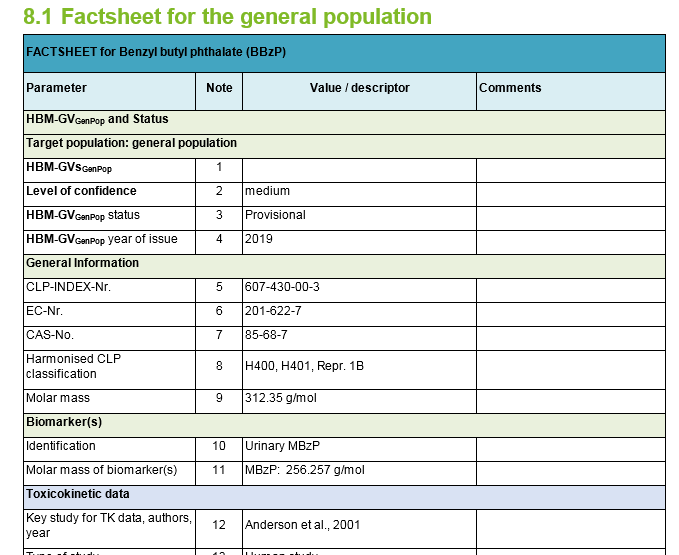 24
3rd HBM4EU Training School, Brno, June 17-21, 2019
Task 5.2:Rosa LangePetra ApelEva OugierChristophe Roussellerosa.lange@uba.de
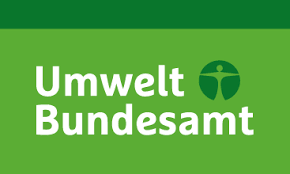 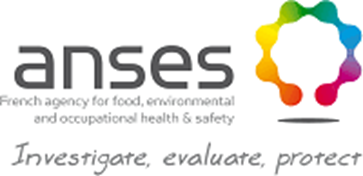 Speaker’s information
Rosa Lange works as toxicologist at the Federal Environment Agency, Berlin, Germany. In HBM4EU she works in the management team, in task 5.2 - “Derivation of HBM guidance values” and in task 4.2 – “Prioritisation”. She is CGL of the substance group phthalates and DINCH.